Государственное автономное учреждение дополнительного профессионального образования «Институт развития образования Пермского края»
Воспитание и дополнительное образование в условиях организации отдыха и оздоровления детей
Борщук А.Л. – старший научный сотрудник отдела воспитания и социализации ГАУ ДПО «ИРО ПК»
Нормативно-правовые документы
- Конституция Российской Федерации (принята всенародным голосованием 12.12.1993, с изменениями, одобренными в ходе общероссийского голосования 01.07.2020); 
- Конвенция о правах ребенка (одобрена Генеральной Ассамблеей ООН 20.11.1989, вступила в силу для СССР 15.09.1990);
- Федеральный закон от 29.12.2012 № 273-ФЗ «Об образовании в Российской Федерации»; 
- Федеральный закон от 31.07.2020 № 304-ФЗ «О внесении изменений в Федеральный закон «Об образовании в Российской Федерации» по вопросам воспитания обучающихся»; 
- Федеральный закон от 24.07.1998 № 124-ФЗ «Об основных гарантиях прав ребенка в Российской Федерации»; 
- Федеральный закон от 30.12.2020 № 489-ФЗ «О молодежной политике в Российской Федерации»;
- Приказы №№286,287 Министерства просвещения Российской Федерации об утверждении ФГОС начального общего образования и ФГОС основного общего образования от 31 мая 2021 года; 
Стратегия развития воспитания в Российской Федерации на период до 2025 года (утверждена распоряжением Правительства Российской Федерации от 29.05.2015 № 996-р);
 Указ Президента Российской Федерации от 21.07.2020 № 474 «О национальных целях развития Российской Федерации на период до 2030 года»;
Нормативно-правовые документы
- План основных мероприятий, проводимых в рамках Десятилетия детства, на период до 2027 года (утвержден распоряжением Правительства Российской Федерации от 23.01.2021 № 122-р) 
- Государственной программой Российской Федерации «Развитие образования» (утверждена Постановлением Правительства Российской Федерации от 26. 12.2017 № 1642) 
 Федеральный проект «Успех каждого ребенка» (утвержден президиумом Совета при Президенте РФ по стратегическому развитию и национальным проектам, протокол от 24.12.2018 № 16.)
 Приказ Министерства образования и науки от 21.06.2022 № 26-01-06-577 «Об утверждении Концепции развития системы организации воспитания обучающихся в Пермском крае»
Указ Президента РФ от 7.05.2024 «О национальных целях развития Российской Федерации на период до 2030 года и на перспективу до 2036 года» 
Указ Президента РФ от 8.05.2024 «Об основах государственной политики РФ в области исторического просвещения»
2024 год объявлен "Годом семьи".

2018-2027 Десятилетие Детства
2021-2030 Десятилетие науки об океане и интересах 
устойчивого развития
2022-2031 Десятилетие науки и технологий в России
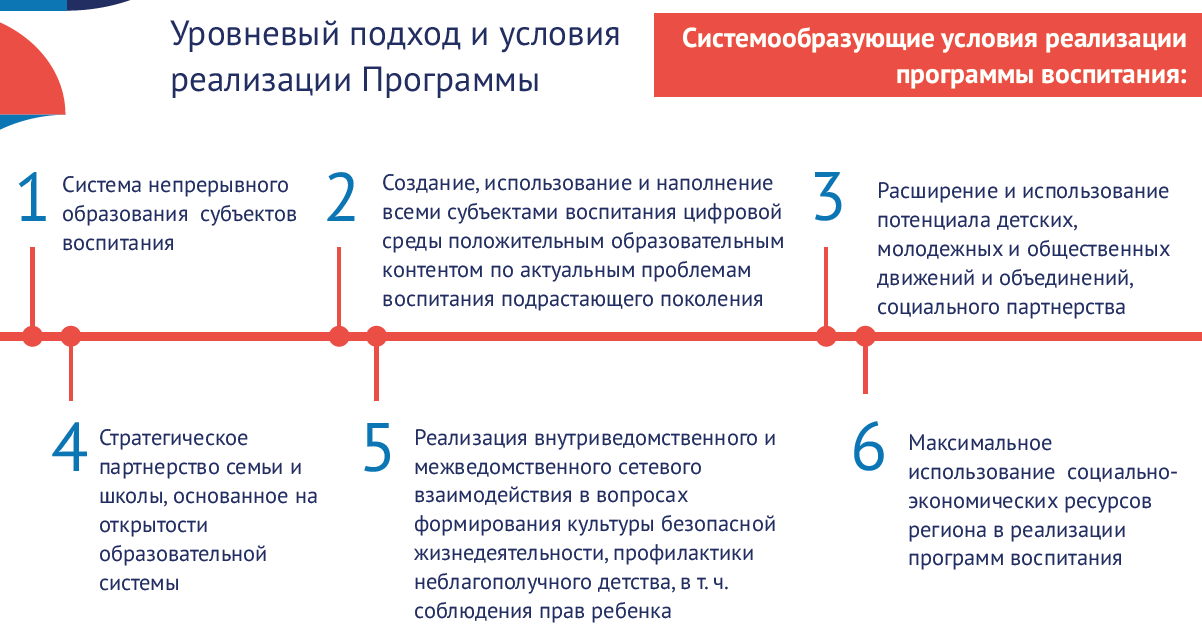 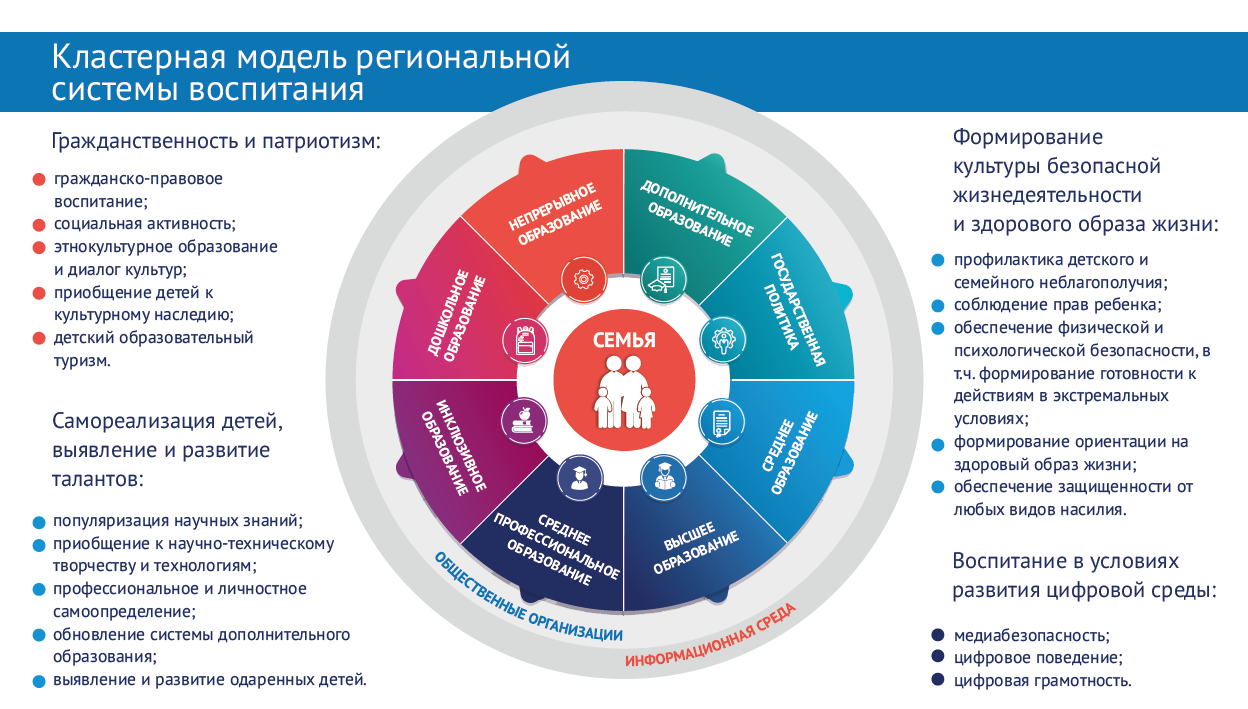 Рабочая программа воспитания для организации отдыха детей и их оздоровления
Разрабатывается для всех видов и типов лагерей, размещается на сайте учреждения.
 
Программа воспитания лагеря на 80% состоит из 
     Примерной рабочей программы воспитания, разработанной 
     ФГБНУ "Институт изучения детства, семьи и воспитания      Российской академии образования".
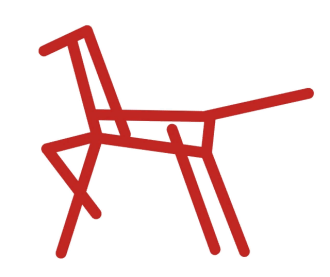 Современный российский общенациональный воспитательный идеал – высоконравственный, творческий, компетентный гражданин России, принимающий судьбу Отечества как свою личную, осознающий ответственность за настоящее и будущее страны, укорененный в духовных и культурных традициях многонационального народа Российской Федерации.
Цель воспитания: создание условий для личностного развития, самоопределения и социализации обучающихся на основе социокультурных, духовно-нравственных ценностей и принятых в российском обществе правил и норм поведения в интересах человека, семьи, общества и государства, формирование у обучающихся чувства патриотизма, гражданственности, уважения к памяти защитников Отечества и подвигам Героев Отечества, закону и правопорядку, человеку труда и старшему поколению, взаимного уважения, бережного отношения к культурному наследию и традициям многонационального народа Российской Федерации, природе и окружающей среде. (Федеральный закон от 29 декабря 2012 г. № 273-ФЗ «Об образовании в Российской Федерации, ст. 2, п. 2)
Задачи воспитания: - усвоение ими знаний, норм, духовно-нравственных ценностей, традиций, которые выработало российское общество (социально значимых знаний);
формирование и развитие позитивных личностных отношений к этим нормам, ценностям, традициям (их освоение, принятие);
приобретение соответствующего этим нормам, ценностям, традициям социокультурного опыта поведения, общения, межличностных и социальных отношений, применения полученных знаний и сформированных отношений на практике (опыта нравственных поступков, социально значимых дел).
Воспитательная деятельность в детском лагере основывается на следующих принципах:
принцип гуманистической направленности
принцип безопасной жизнедеятельности
принцип совместной деятельности ребенка и взрослого
принцип ценностного единства и совместности
принцип культуросообразности
принцип инклюзивности
принцип следования нравственному примеру
Принципы реализуются в укладе детского лагеря, включающем воспитывающие среды, общности, культурные практики, совместную деятельность и события
Воспитывающие общности (сообщества) в детском лагере
УКЛАД
детские (одновозрастные и 
разновозрастные отряды)
детско-взрослые
Воспитывающая 
среда
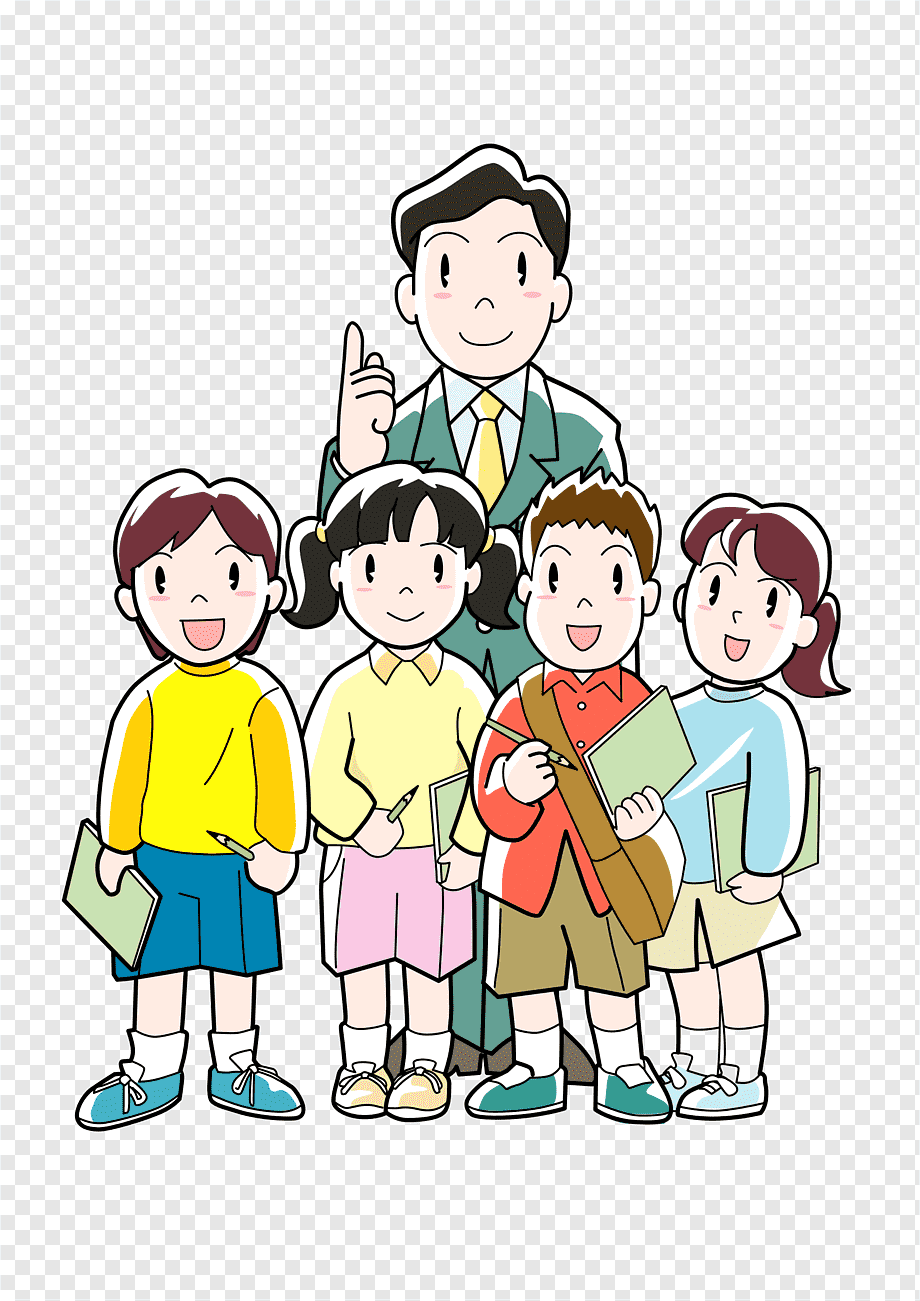 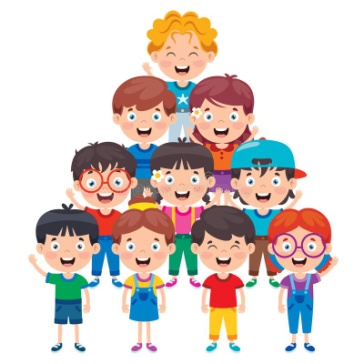 Основные направления воспитания
гражданское воспитание
экологическое воспитание
трудовое воспитание
воспитание патриотизма
физическое воспитание и 
воспитание культуры здорового 
образа жизни и безопасности
духовно-нравственное 
развитие и воспитание
эстетическое воспитание
познавательное направление 
воспитания
Основные традиции воспитания в детском лагере являются:
совместная деятельность детей и взрослых, как ведущий способ организации воспитательной деятельности
создание условий, при которых для каждого ребенка предполагается роль в совместных делах (от участника до организатора, лидера того или иного дела);
 создание условий для приобретения детьми нового социального опыта и освоения новых социальных ролей;
 проведение общих мероприятий детского лагеря с учетом конструктивного межличностного взаимодействия детей, их социальной активности;
 включение детей в процесс организации жизнедеятельности временного детского коллектива;
 формирование коллективов в рамках отрядов, кружков, студий, секций и иных детских объединений, установление в них доброжелательных и товарищеских взаимоотношений;
 обмен опытом между детьми в формате «дети-детям»;
 ключевой фигурой воспитания является ребенок, главную роль в воспитательной деятельности играет педагог.
Уникальность воспитательного процесса в детском лагере
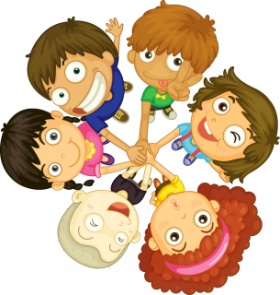 Кратковременность
Автономность
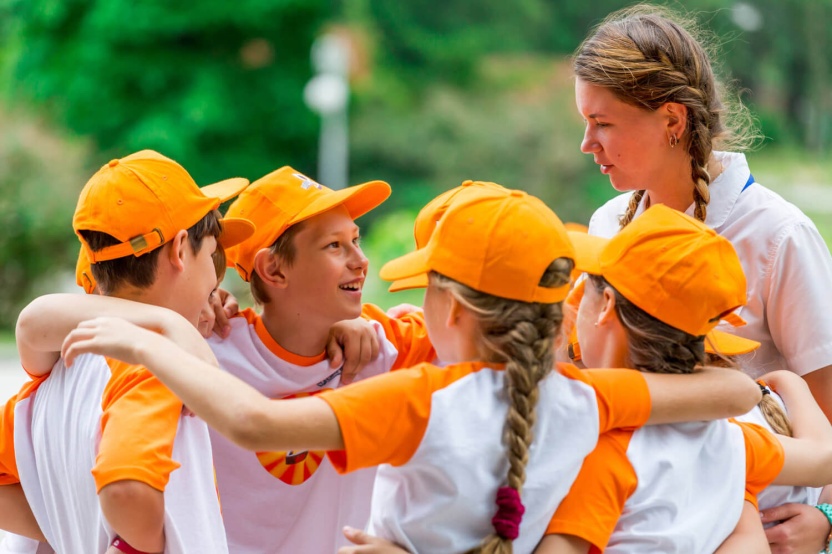 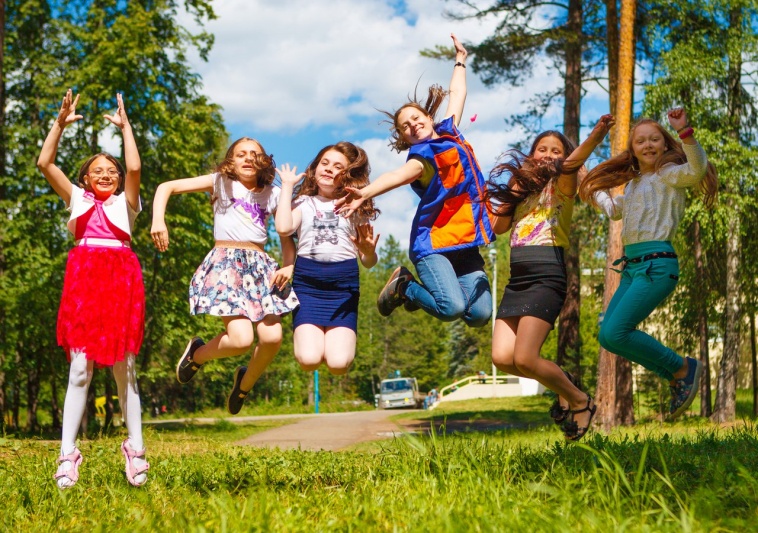 Сборность
Раздел II. Содержание, виды и формы воспитательной деятельности
Модуль «Будущее России»
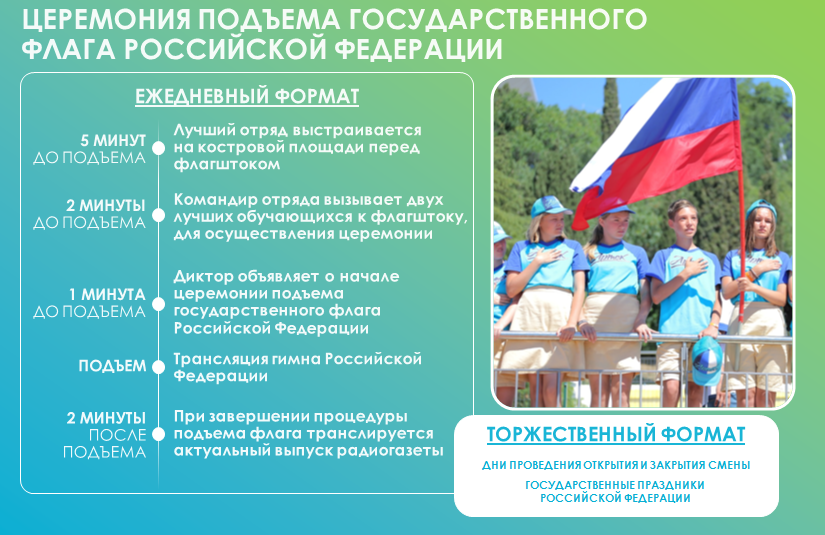 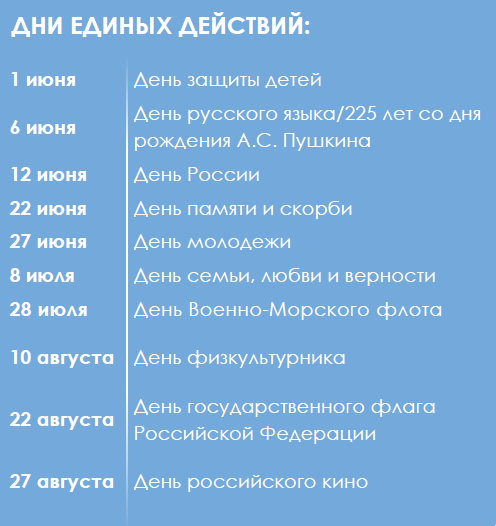 ПРОВОДЯТСЯ ПО ЕДИНЫМ ФЕДЕРАЛЬНЫМ МЕТОДИЧЕСКИМ РЕКОМЕНДАЦИЯМ И МАТЕРИАЛАМ
Модуль «Будущее России. Ключевые мероприятия детского лагеря»
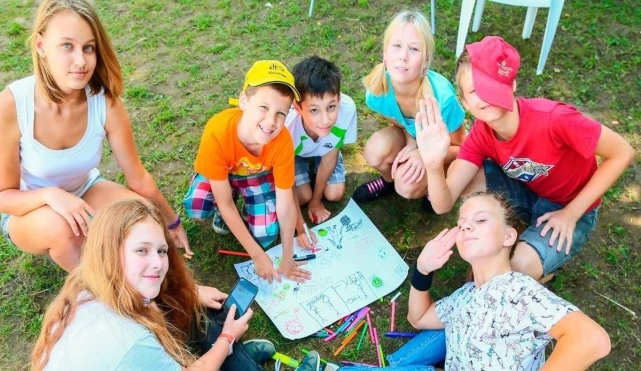 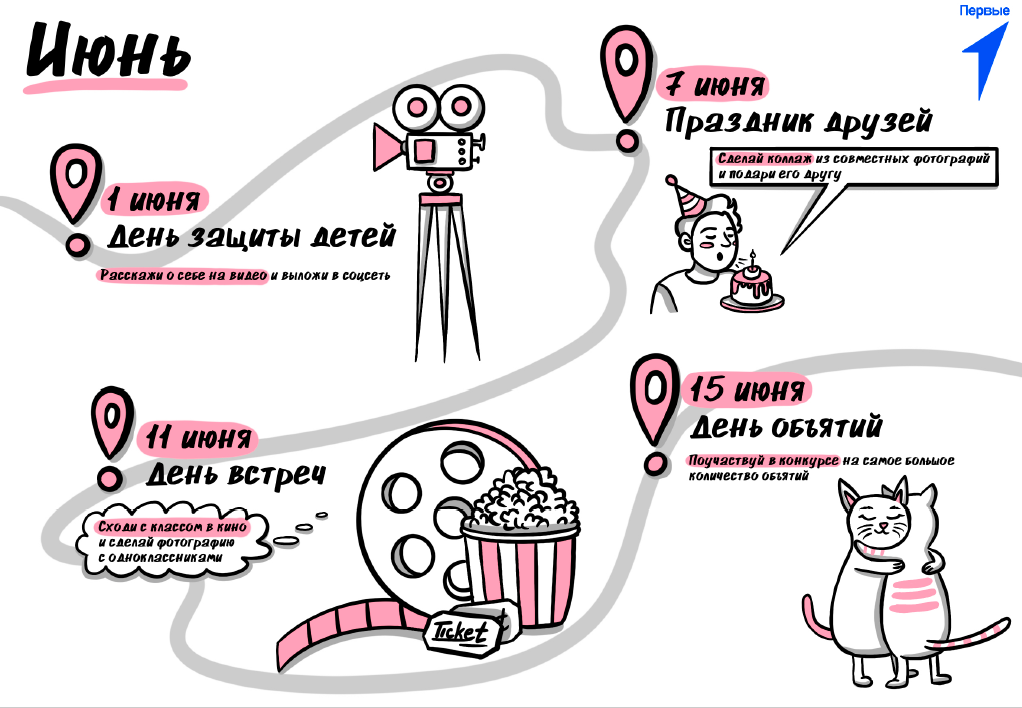 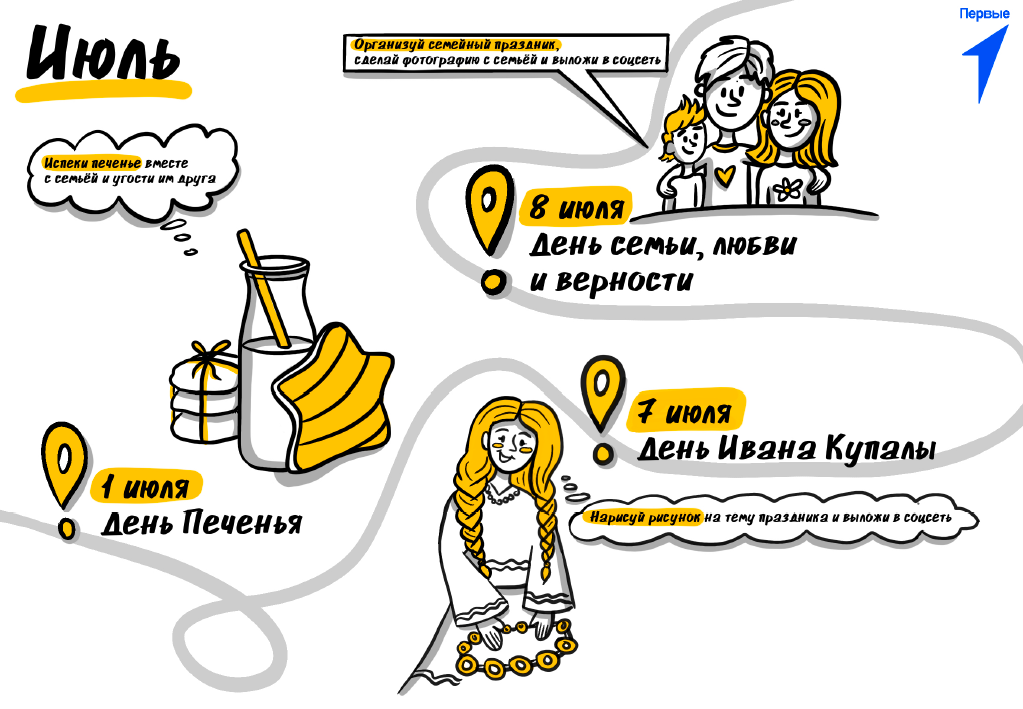 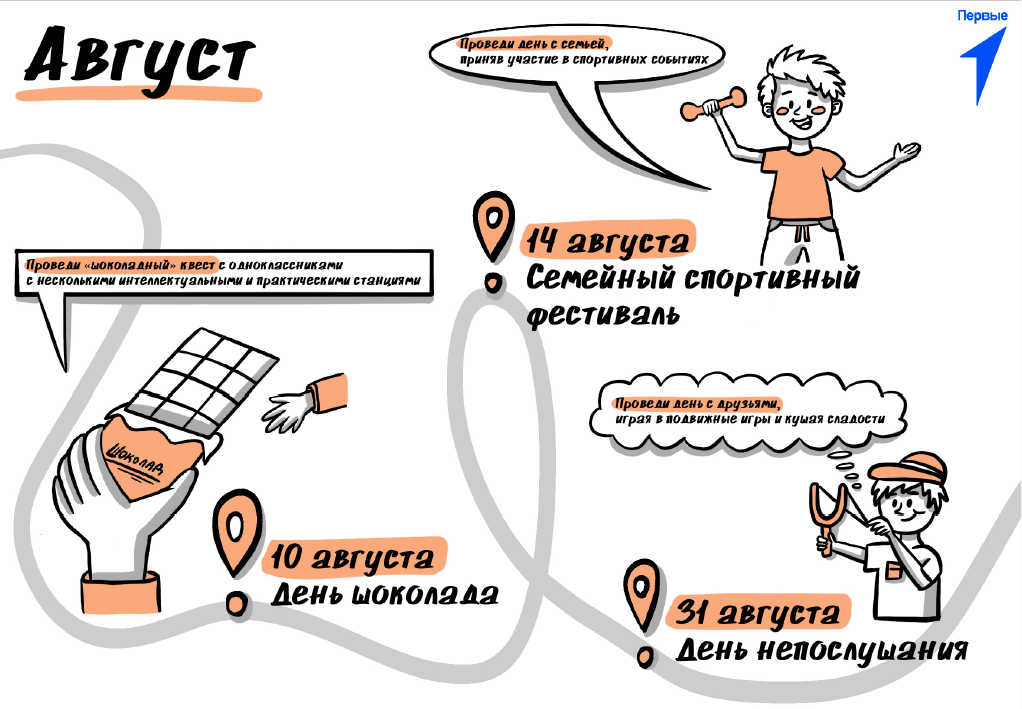 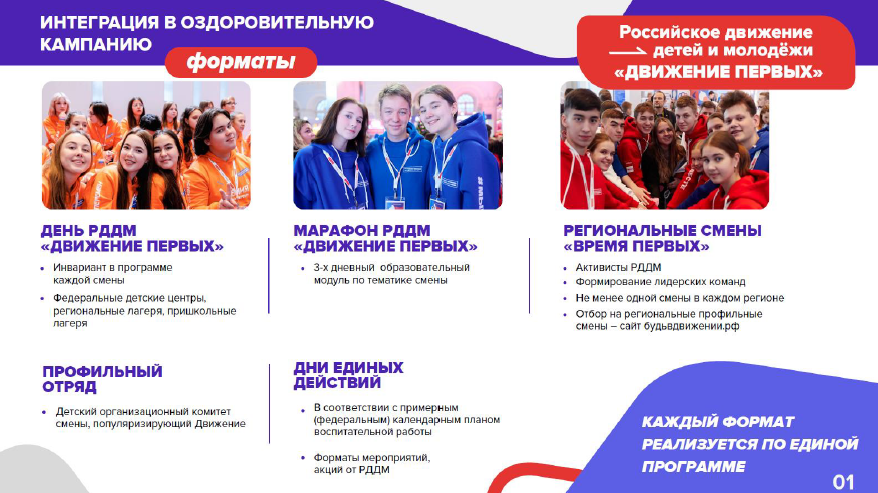 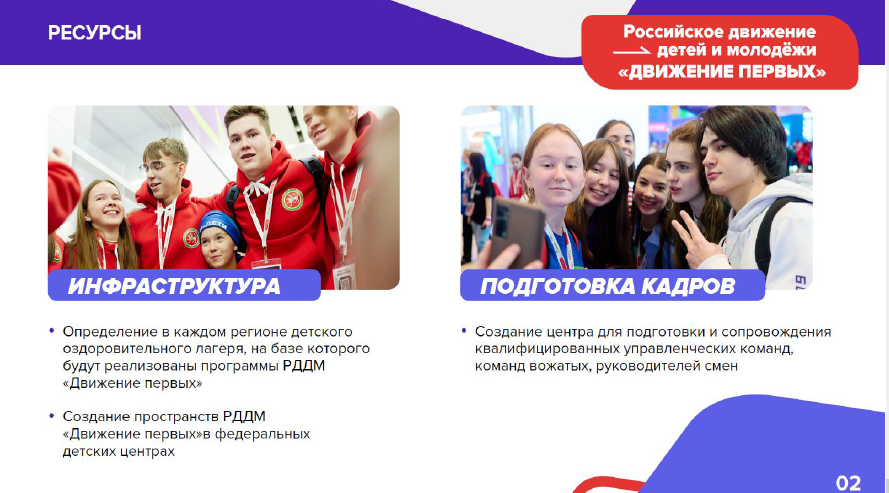 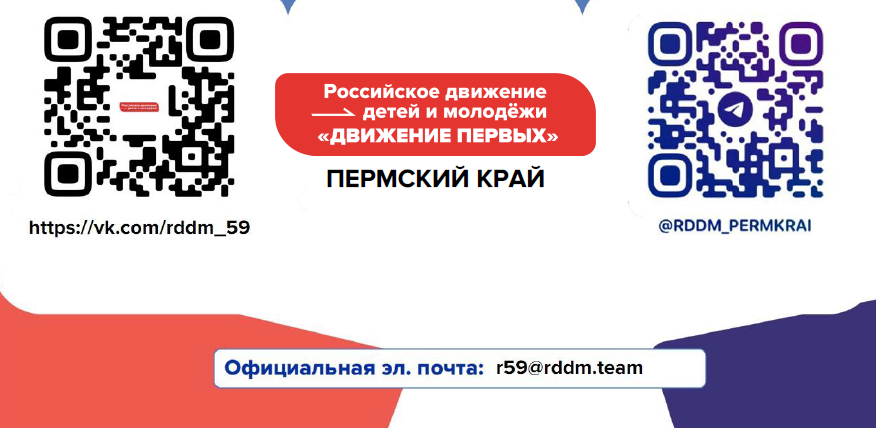 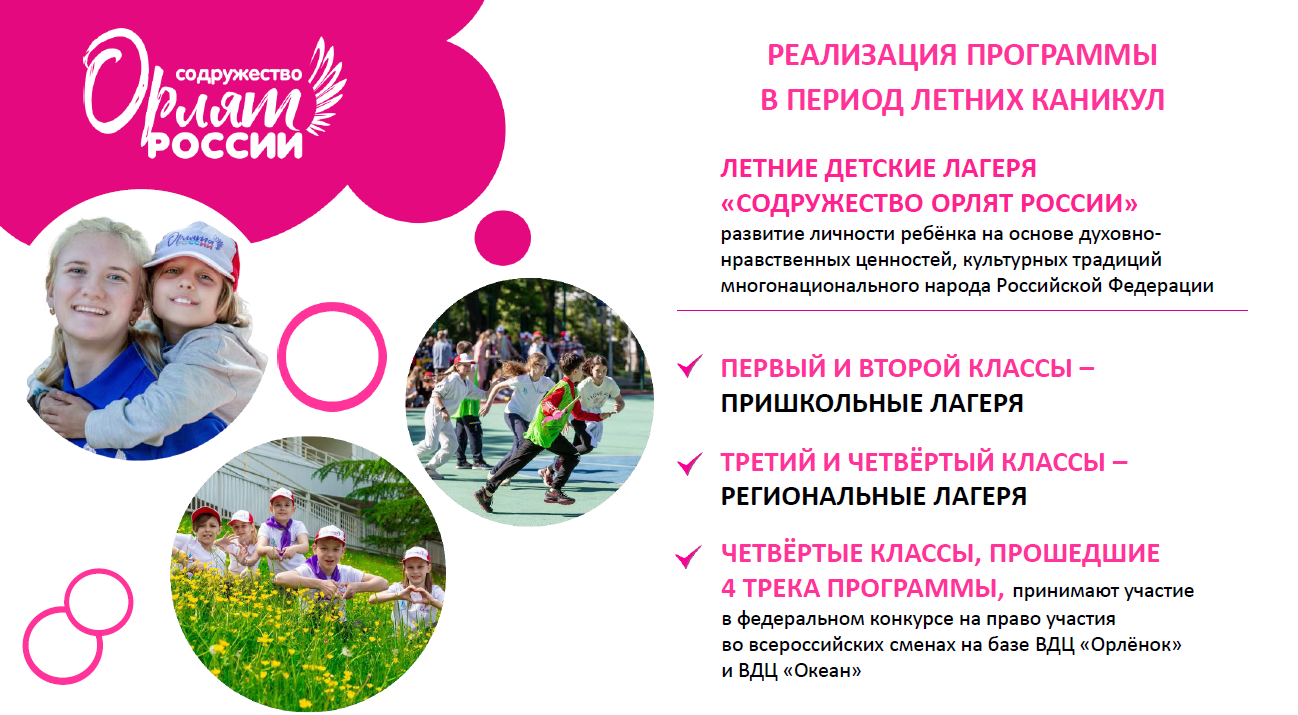 Календарь знаменательных дат 2024 Пермский край
https://lib.permkrai.ru/node/23871?fragment=page-1
grembib.ru›upload/iblock/5ea/….pdf
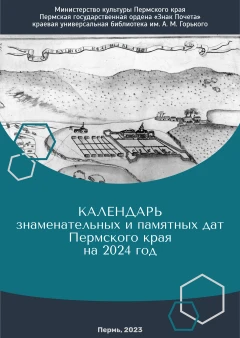 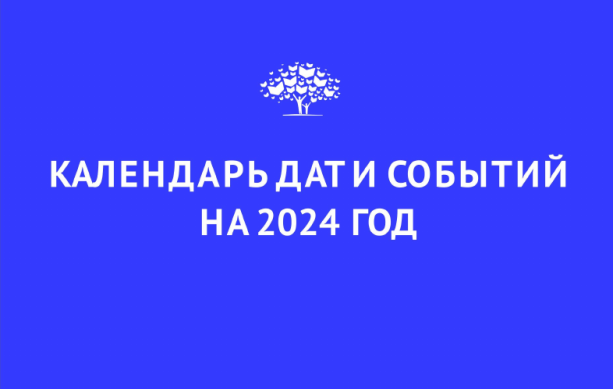 Модуль «Отрядная работа. КТД»
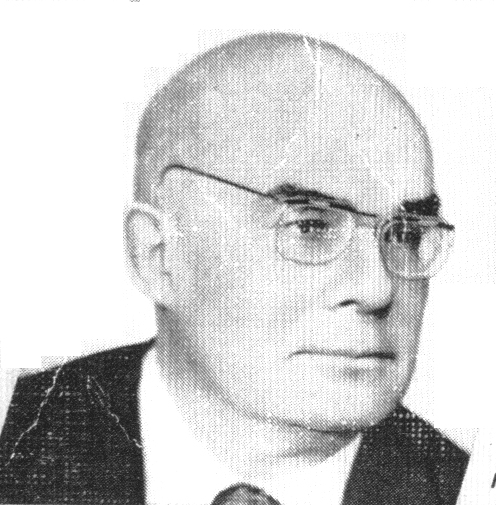 Модуль «Отрядная работа. КТД»
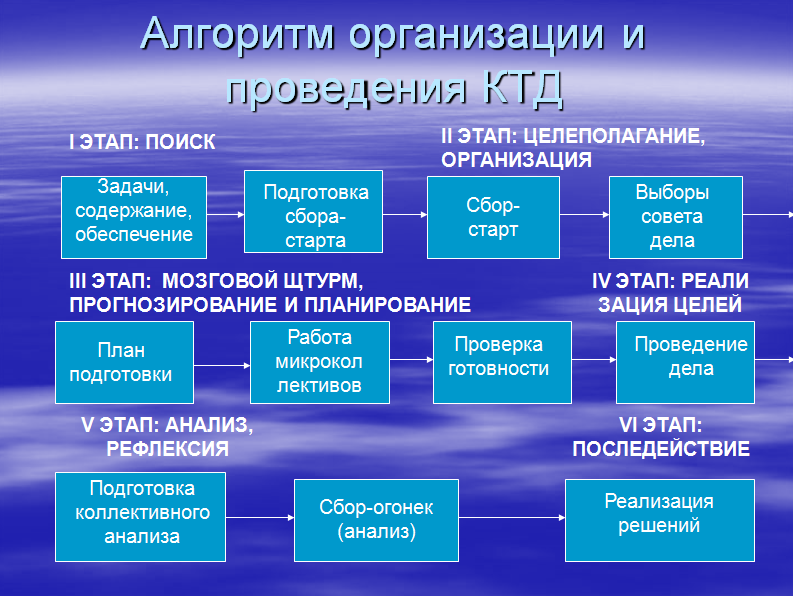 Модуль «Самоуправление»
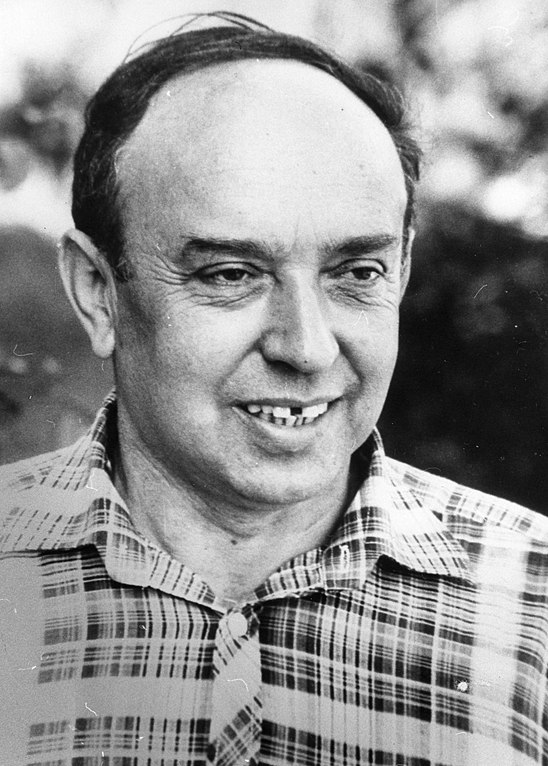 Самоуправление  в лагере – это детская самодеятельность, которая направлена на руководство, разработку, принятие и осуществление  решений, от которых что-то зависит. Это своего рода «самодеятельность в осуществлении руководства».
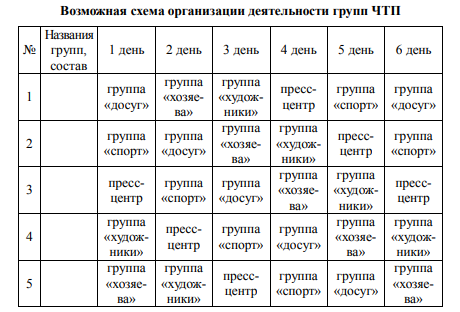 Модуль «Дополнительное образование»
В лагере дополнительное образование  является одним из видов основной деятельности и реализуется через:
 программы профильных (тематических, специализированных) смен;
 деятельность кружковых объединений, секций, клубов по интересам, студий, дополняющих программы смен в условиях детского лагеря.
Модуль «Дополнительное образование»
Современные тенденции
Создание разноуровневых программ
      1. Стартовый уровень
      2. Базовый уровень 
      3. Продвинутый уровень
Внедрение адаптированных и инклюзивных дополнительных образовательных программ
Создание сетевых программ, реализующихся несколькими образовательными организациями, образовательно-производственными кластерами
Внедрение  программ профессионального самоопределения: профессиональные пробы, образовательные пространства - города профессий «КидБург», «Кидзания». 
Создание модульных программ с различными формами обучения
Создание тематических образовательных, развивающих сред (музеи науки,  тематические парки, технопарки и др.)
Развитие программ дистанционного образования через сеть «Интернет»
Развитие форм проектной деятельности: старт-ап, фэнтези, реалити, реконструкция.
Построение индивидуальных образовательных траекторий: сайты-навигаторы, тьюторы.
Модуль «Здоровый образ жизни»
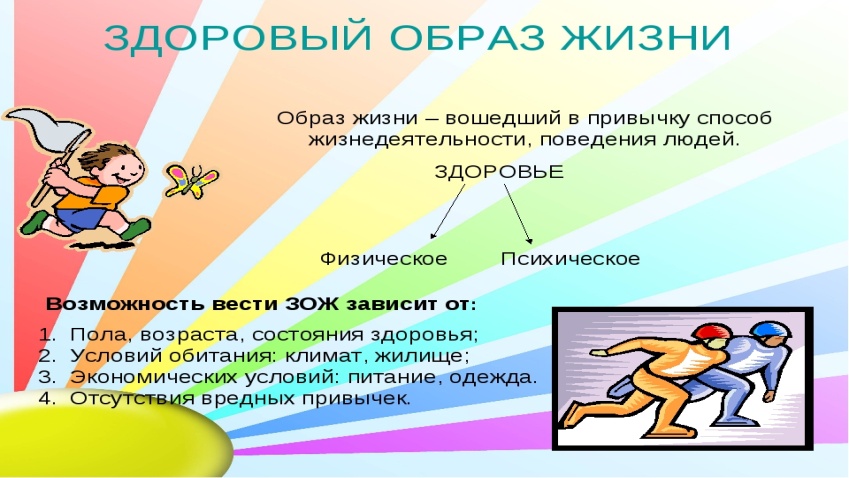 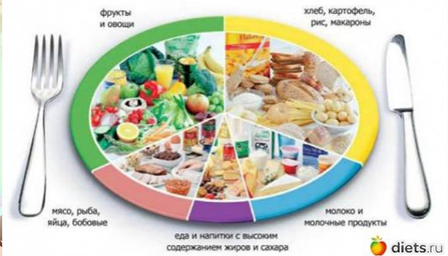 Система мероприятий в детском лагере
Физическая культура, 
движение, закаливание
Рациональное питание
Личная гигиена, 
эстетика труда и отдыха
Отказ от вредных 
привычек
ЗОЖ
Положительные эмоции, 
нравственная регуляция
Экологическое сознание 
и поведение
Модуль «Организация предметно-эстетической среды»
Окружающая ребенка предметно-эстетическая среда ООиОД, при условии ее грамотной организации, обогащает внутренний мир ребенка, способствует формированию у него чувства вкуса и стиля, создает атмосферу психологического комфорта, поднимает настроение, предупреждает стрессовые ситуации, способствует позитивному восприятию ребенком лагеря.
тематическое оформление интерьера помещений детского лагеря и комнат для проживания детей
оформление образовательной, досуговой и спортивной инфраструктуры
размещение регулярно сменяемых экспозиций творческих работ детей
озеленение территории детского лагеря
«места новостей»
регулярная организация и проведение с детьми акций и проектов по благоустройству участков территории детского лагеря
совместная с детьми разработка, создание и популяризация особой лагерной и отрядной символики
оформление отрядных уголков
событийный дизайн
звуковое пространство детском лагере
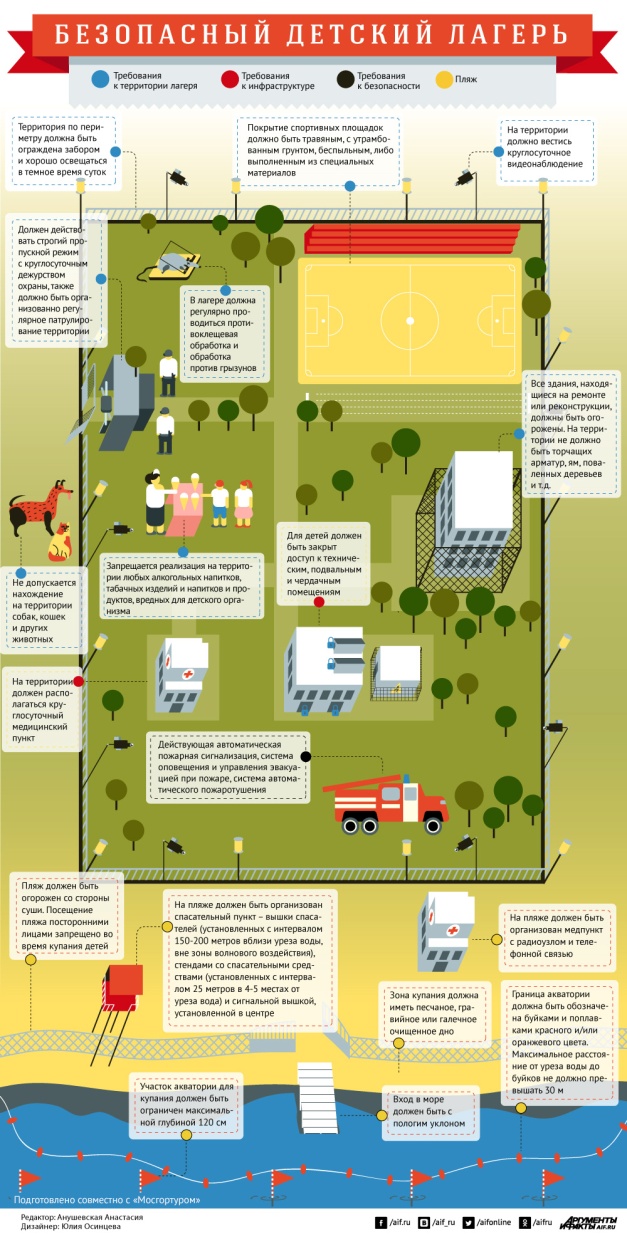 Модуль «Профилактика и безопасность»
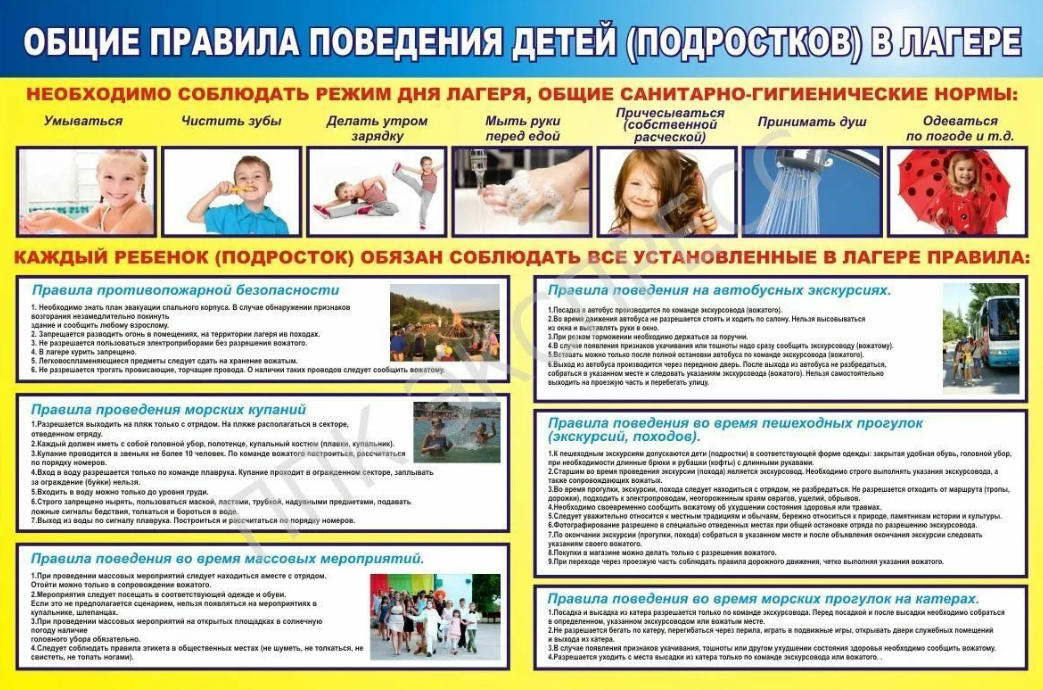 Методические материалы для изучения модуля “Основы вожатской деятельности” http://mpgu.su/obrazovanie/proekt-vserossiyskaya-shkola-vozhatyih/metodicheskie-materialyi/metodicheskie-materialy-dlja-izuchenija-modulja-osnovy-vozhatskoj-dejatelnosti/
Модуль «Работа с вожатыми/воспитателями»
ЕДИНАЯ ПРОГРАММА ПОВЫШЕНИЯ КВАЛИФИКАЦИИ ВОЖАТЫХ
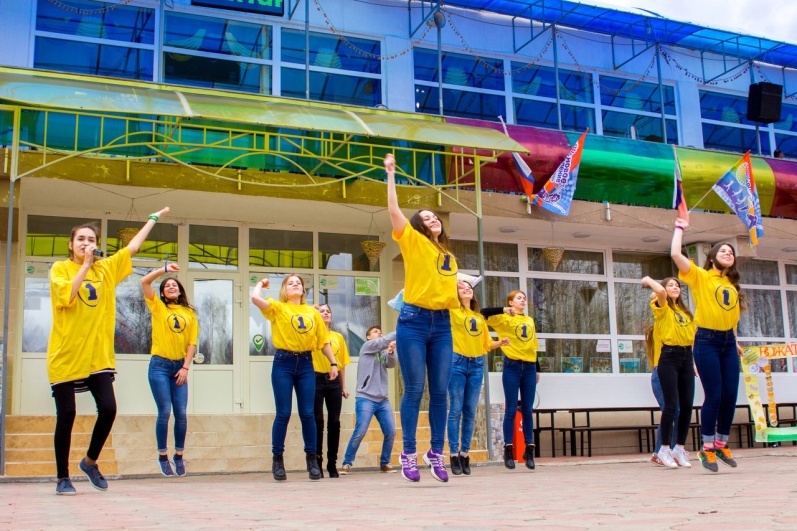 ОБРАЗОВАТЕЛЬНЫЙ МОДУЛЬ

ОСНОВЫ ВОЖАТСКОЙ ДЕЯТЕЛЬНОСТИ
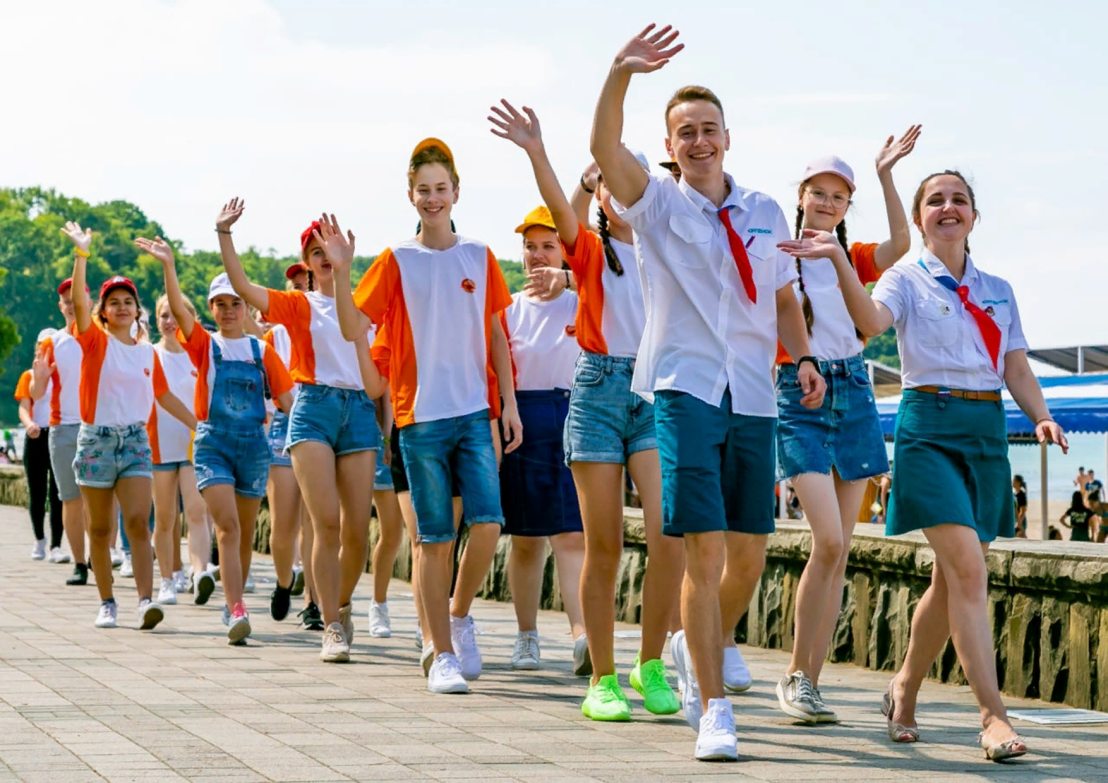 Профессиональный стандарт20434 «Специалист, участвующий в организации деятельности детского коллектива (вожатый)»
[Speaker Notes: Методические материалы для изучения модуля “Основы вожатской деятельности” http://mpgu.su/obrazovanie/proekt-vserossiyskaya-shkola-vozhatyih/metodicheskie-materialyi/metodicheskie-materialy-dlja-izuchenija-modulja-osnovy-vozhatskoj-dejatelnosti/]
ВАРИАТИВНЫЕ МОДУЛИ
Модуль «Работа с родителями»
Модуль «Профориентация»
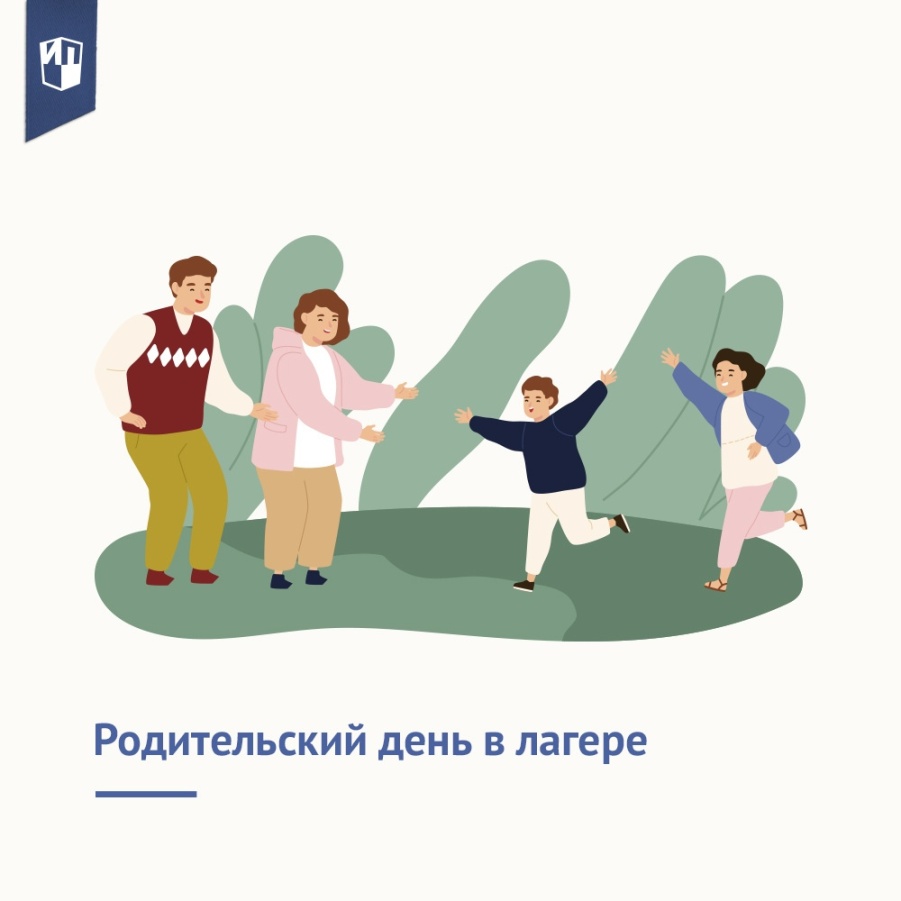 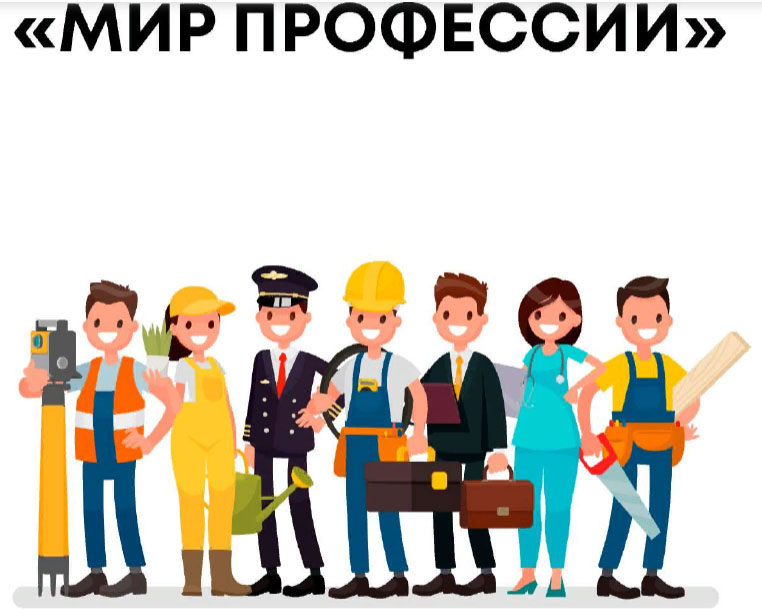 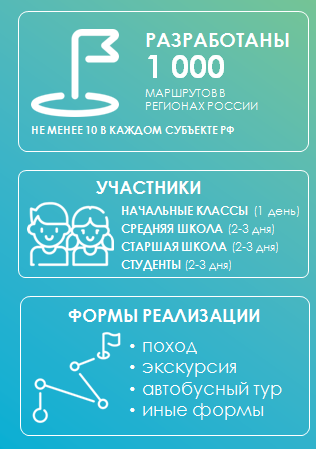 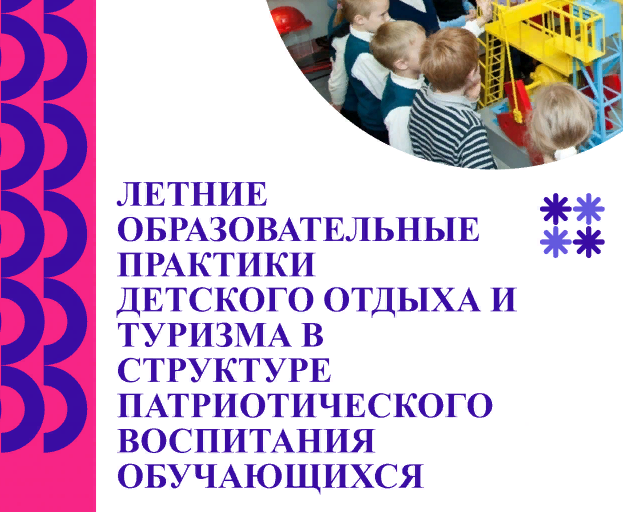 Модуль «Экскурсии и походы»
ЗНАЮ И ЛЮБЛЮ СВОЮ СТРАНУ
ПРОЕКТ 1000 МАРШРУТОВ ШКОЛЬНОГО ПОЗНАВАТЕЛЬНОГО ТУРИЗМА
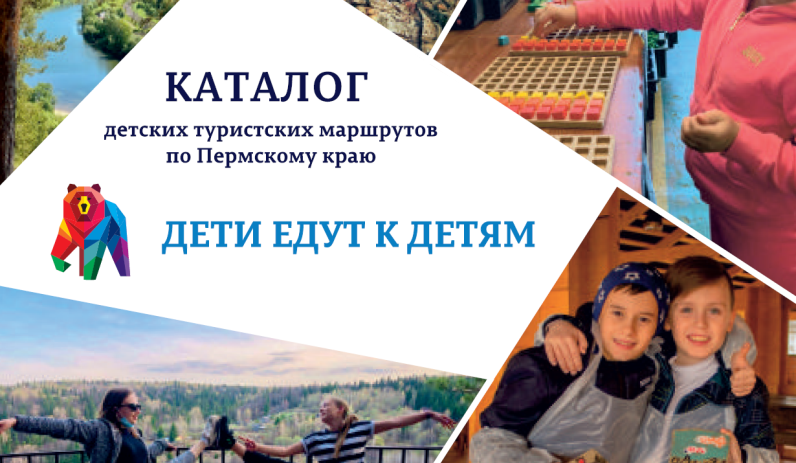 ПРОЕКТ 1000 МАРШРУТОВ ШКОЛЬНОГО ПОЗНАВАТЕЛЬНОГО ТУРИЗМА
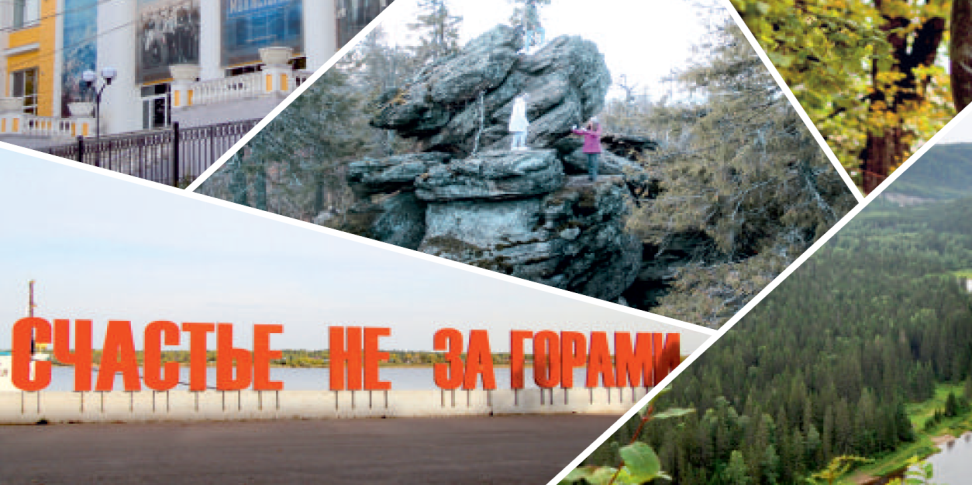 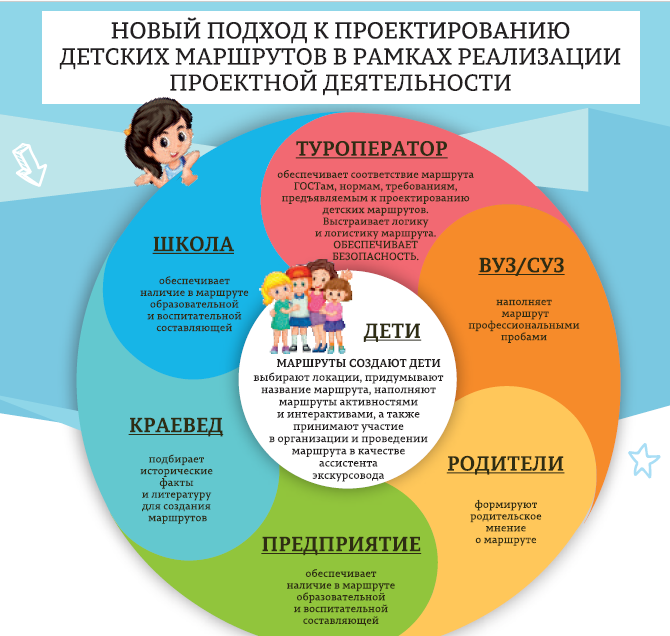 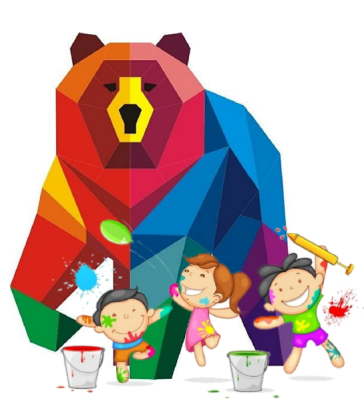 http://educomm.iro.perm.ru/groups/sovremennoe-vospitanie/posts/katalog-detskih-turisticheskih-marshrutov-po-permskomu-krayu-proekta-deti-edut-k-detyam-posts
Модуль «Детское медиапространство»
Модуль «Цифровая среда воспитания»
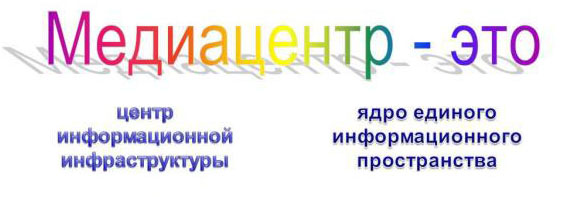 Цифровая среда воспитания – совокупность условий для реализации воспитательной деятельности с применением дистанционных технологий, электронных информационных ресурсов, цифрового контента и технологических средств.
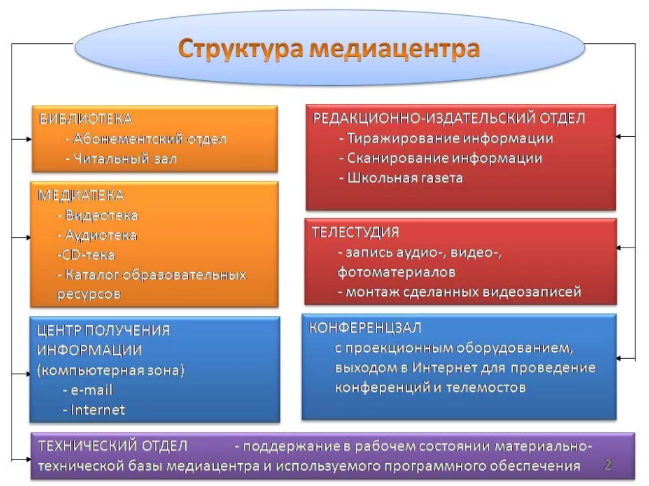 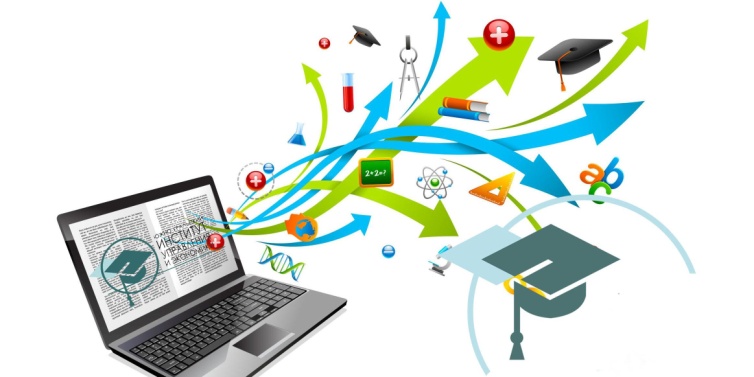 Модуль «Социальное партнерство»
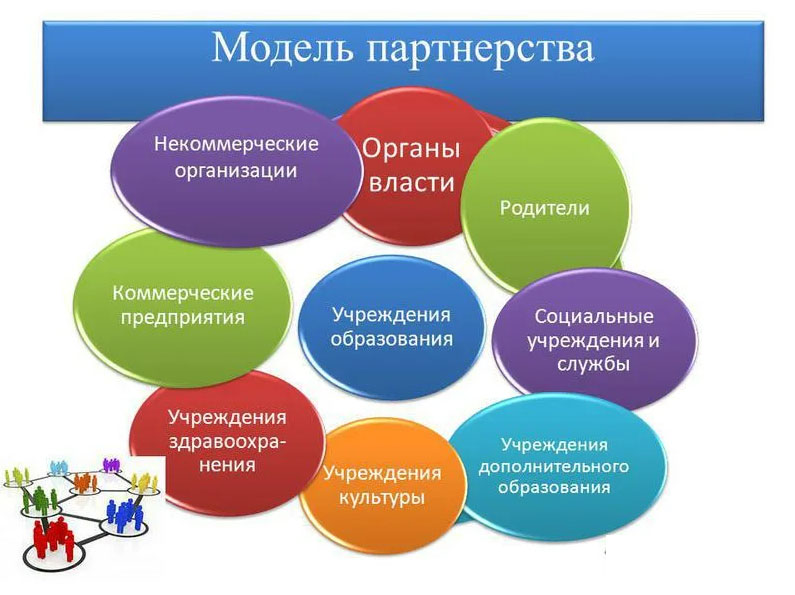 воспитательного потенциала социального партнерства
Детский лагерь
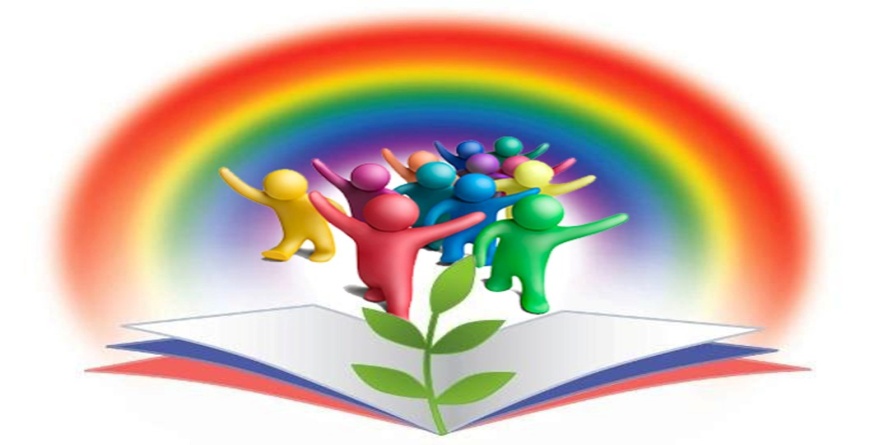 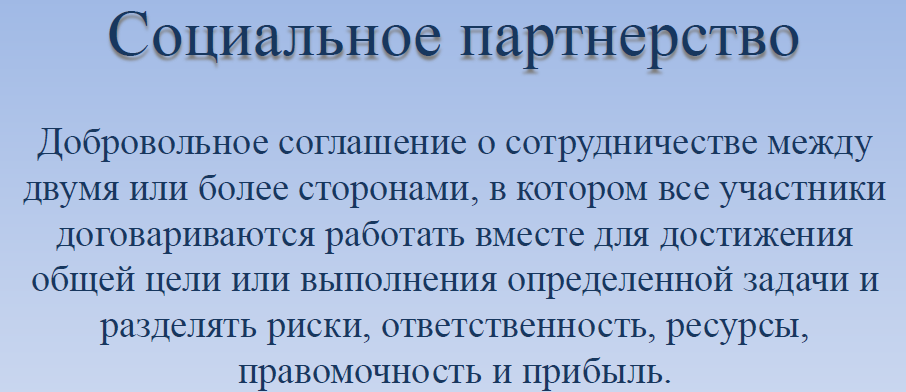 Когда и кем утверждена программа
ПРИНЯТА                                                                        УТВЕРЖДАЮ
Педагогическим советом                                              Директор МБОУ ДО ЦДОД
МБОУ ДО ЦДОД                                                            __________Н.Г.Лаунин
протокол №___ 
от___ февраля 2023 г.
Ф.И.О., должность автора (авторов) программы

Автор (для авторской программы),
Автор-составитель, разработчик
Структура программы
Пояснительная записка
Раздел I. Ценностно-целевые основы воспитания
Раздел II. Содержание, виды и формы воспитательной деятельности
Раздел III. Организация воспитательной деятельности
Приложения
Календарный план воспитательной работы детского лагеря
Программы смены
Пояснительная записка
На основе чего разработана программа воспитания.
В соответствии с какими нормативными документами.
Определение организации отдыха детей и их оздоровления.
Чем является программа воспитания.
Для чего создана.
Что предусматривает.
Какие разделы включает.
Приложения.
Раздел I. Ценностно-целевые основы воспитания
Чем определяются нормативные ценностно-целевые основы воспитания в лагере.
Цели и задачи воспитания.
Методологические основы и принципы воспитания.
Основные направления воспитания.
Основные традиции и уникальность воспитательной деятельности.
Раздел III. Организация воспитательной
деятельности
Особенности организации воспитательной деятельности.
Анализ воспитательного процесса и результатов воспитания.
Приложения
Календарный план воспитательной работы детского лагеря;

Программа смены.
Календарный план воспитательной работы детского лагеря
2023 год объявлен «Годом педагога и наставника»
Программа смены
Паспорт программы
Цель, задачи, ожидаемые результаты
Содержание деятельности
Механизм реализации
Оценка результативности смены
Титульный лист

Наименование учредителя учреждения
Наименование учреждения
Когда и кем утверждена программа
Название программы
Возраст детей, на который рассчитана программа
Срок реализации программы
Ф.И.О., должность автора (авторов) программы
Название города, населенного пункта, в котором 
     реализуется программа
Год разработки программы
1. Паспорт программы
Полное название программы
Автор программы
Руководитель программы
Территория, представившая программу
Название проводящей организации
Адрес организации
Телефон
Форма проведения
Цель программы
Направленность программы
Сроки проведения
Место проведения
Официальный язык программы
Участники программы
Общее количество участников ( в том числе детей)
География участников
Условия участия в программе
Условия размещения участников
Краткое содержание программы
История осуществления программы
2. Цель, задачи, ожидаемые результаты
Формула цели

    ЦЕЛЬ = существительное, управляющее педагогической деятельностью (н-р, формирование, развитие,  актуализация, обогащение и т.д.) + предмет педагогического воздействия (н-р, лидерская позиция, опыт социального взаимодействия, ценность ЗОЖ и т.д.) + объект педагогической деятельности (ребенок, подросток) + ведущее средство (н-р, журналистская деятельность, краеведение, творческая деятельность и т.д.).
     
                                    ЗАДАЧИ – шаги на пути к цели.
2. Цель, задачи, ожидаемые результаты
Формулируем для следующих категорий:

для детей,
для педагогического коллектива,
для родителей,
для общества.
3. Содержание деятельности
Игровая модель смены (описание игрового сюжета, модели самоуправления в лагере, структура самоуправления в виде схемы с названиями секторов, отделов и т.д. в соответствии с тематикой смены).

Система мотивации участников смены.

Блоки программы (содержательные блоки, связанные с сюжетом). 

Формы реализации цели и задач.

Методы реализации цели и задач.
3. Содержание деятельности
Новые формы работы
Кейсы
Квизы
Образовательные сессии
Вайн
Сторителлинг
Мем
Инфографика
Новые формы работы
Квесты
Проектная деятельность
Челленджы
Волонтерство
Имиджмейкинг
Косплей 
Воркшоп 
Хаккатон
Теория
Теория + Практика
4. Механизм реализации
Режим работы

План-сетка
Информация об объединениях дополнительного образования
4. Механизм реализации
Психологическое сопровождение пребывания детей в лагере
4. Механизм реализации
Система лечебно-профилактической работы

Организация питания

Система информирования общественности о деятельности лагеря, взаимодействие со средствами массовой информации

Система внешних контактов лагеря
4. Механизм реализации
Кадровое обеспечение

Характеристика состояния педагогических кадров, технических и медицинских работников (образование, опыт работы в системе образования, социальной защиты, здравоохранения, лагерях и иных формах каникулярного отдыха); 
Характеристика системы подготовки и повышения квалификации.
4. Механизм реализации
Финансовые ресурсы

Факторы риска, меры профилактики
Обеспечение безопасности
инструктажи по ТБ, 
противопожарное тренировочное занятие, 
тревожные кнопки,
видеонаблюдение, 
пропускной режим, 
ограждение лагеря, 
приказы на выход за территорию лагеря).
5. Оценка результативности смены
5. Оценка результативности смены
Система показателей результативности должна быть представлена:
- на детском уровне,
- на родительском уровне,
- на уровне администрации лагеря,
 на уровне социального заказа организациям отдыха и оздоровления.

 Необходимо продумать систему обратной связи. 
Возможность обсуждения итогов реализации программы, выражение мнения об удовлетворенности качеством предоставляемых услуг.
5. Оценка результативности смены
Типичные ошибки в мониторинге

 Показатели не отражают цель, задачи программы и ожидаемые результаты.

 Инструментарий не соответствует показателям.

 Выбранные методики диагностирования не соответствуют возрасту детей.

 Методики диагностирования объемны и трудоемки в проведении.

 Не все ожидаемые результаты проверяются.
Требования 
к оформлению программы
На титульном листе не должно быть картинок и рамок.

Программа должна быть напечатана в формате Microsoft Word. Шрифт - Times New Roman. Размер шрифта – 14, 12 кегель. Интервал – 1. Интервал между абзацами – 1. Выравнивание – по ширине. Поля стандартные. Красная строка – отступ 1,25. 

Заголовки выделяются полужирным шрифтом, текст печатается без использования курсива.
Контакты:
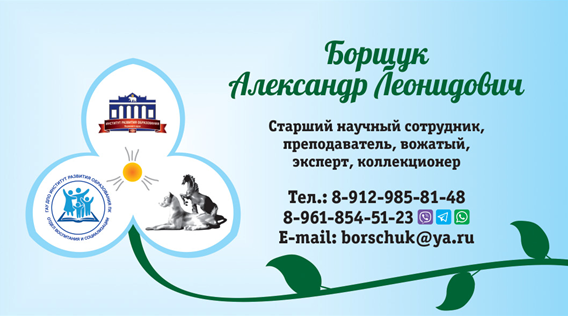